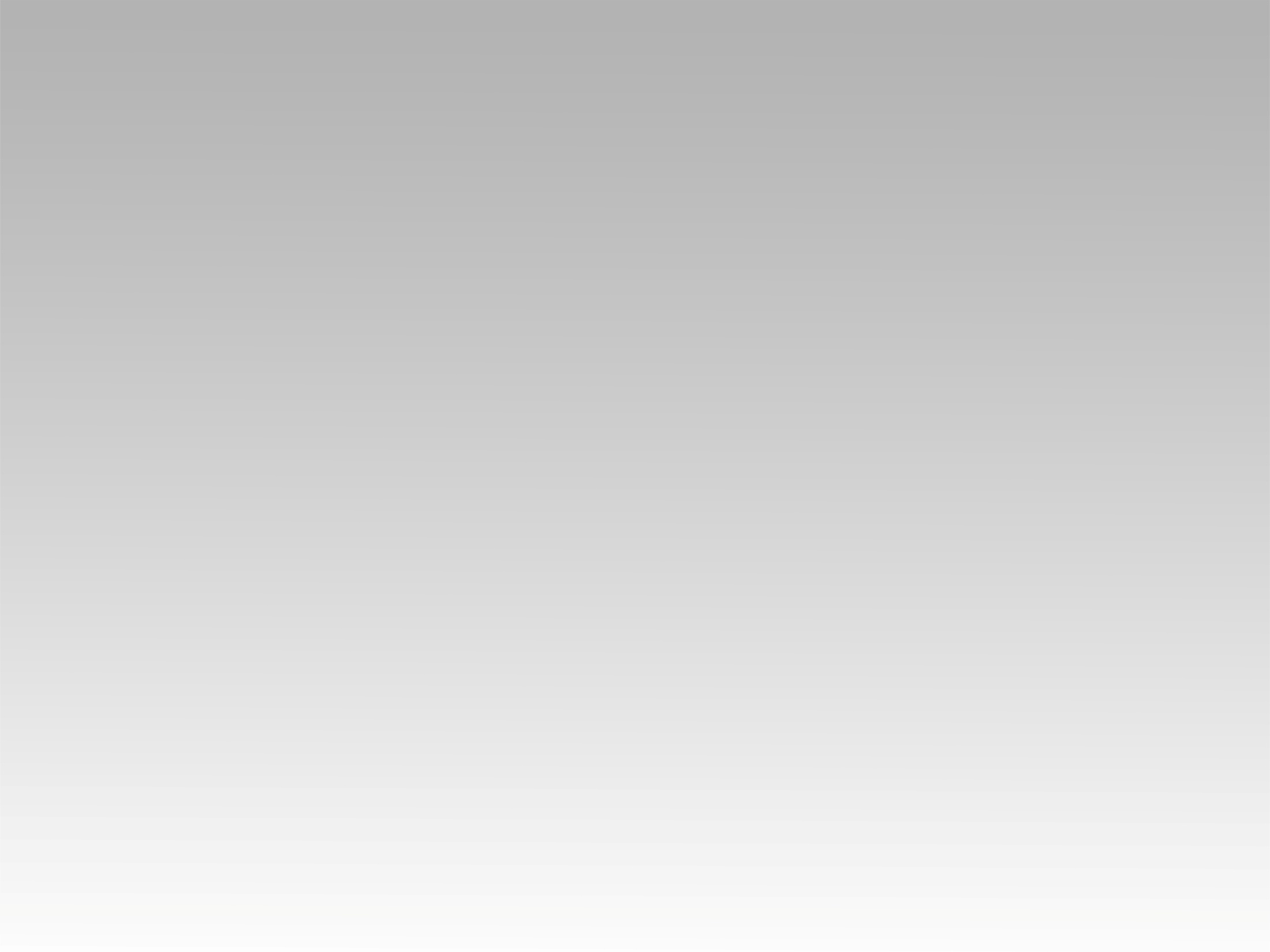 تـرنيــمة
مش ممكن يرتاح قلبك
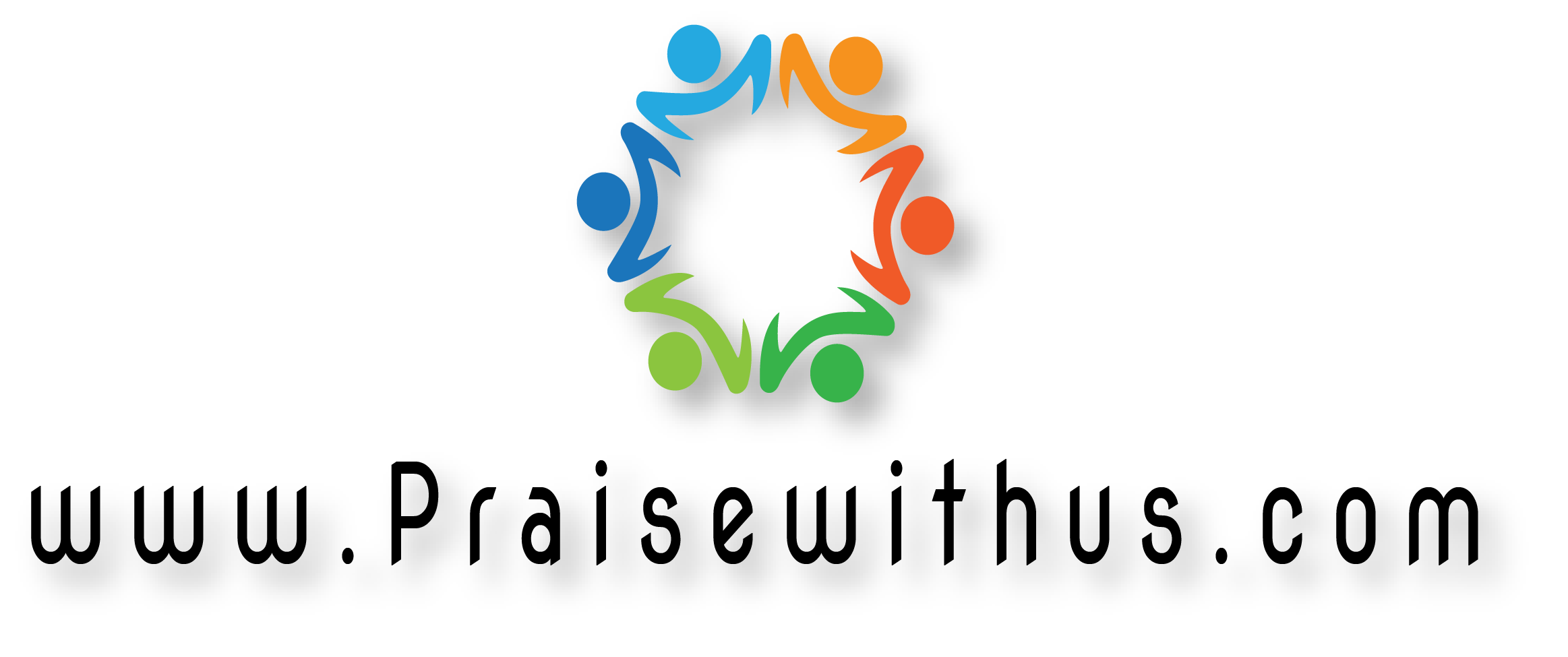 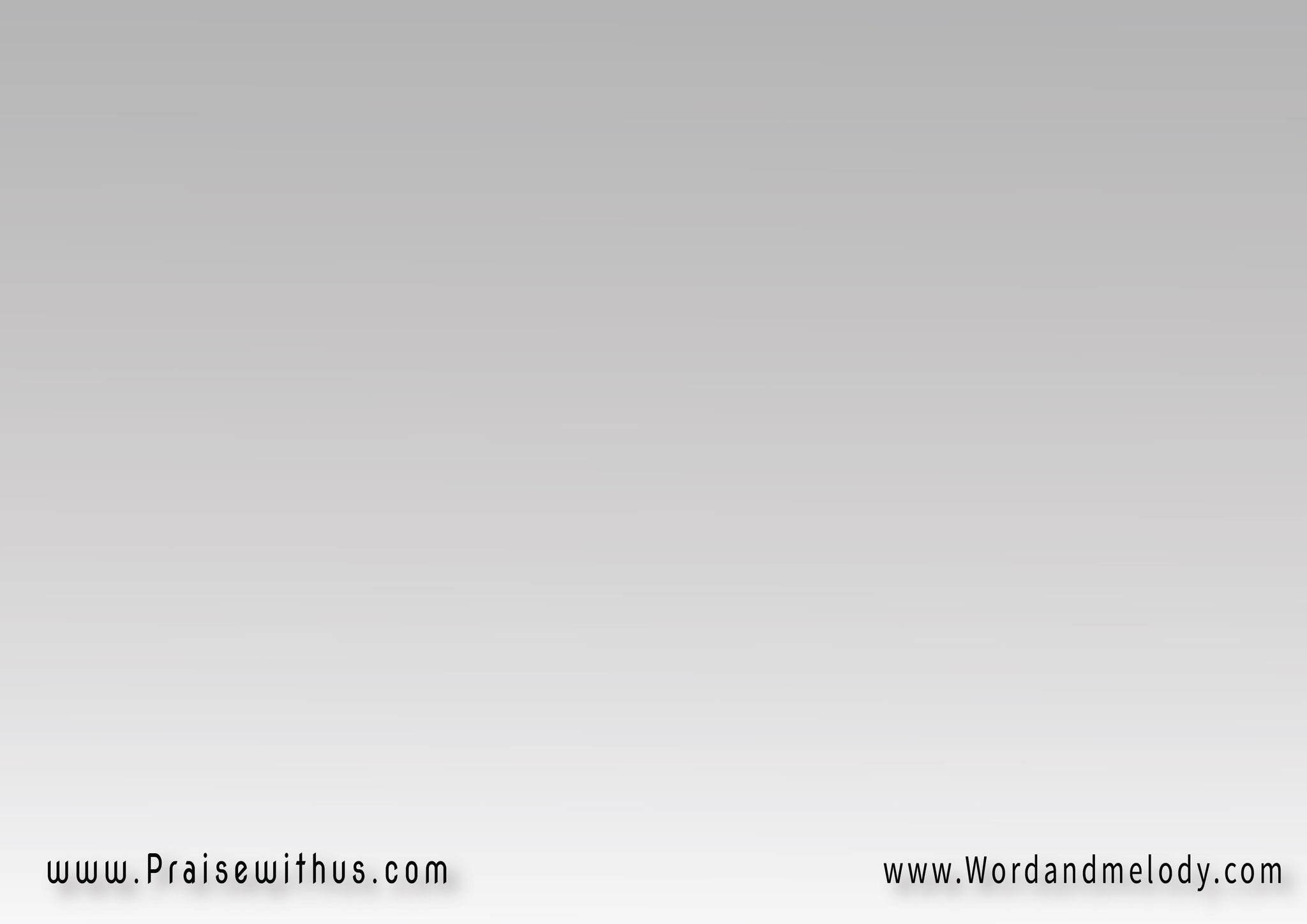 1- 
مش ممكن يرتاح قلبك 
وآنت بعيد عن ربكلو ربحت العالم كله 
مش حايريح نفسك
كل العالم باطل
كله قبض الريحياللي عايز يرتاح
 قلبك تعال للمسيح
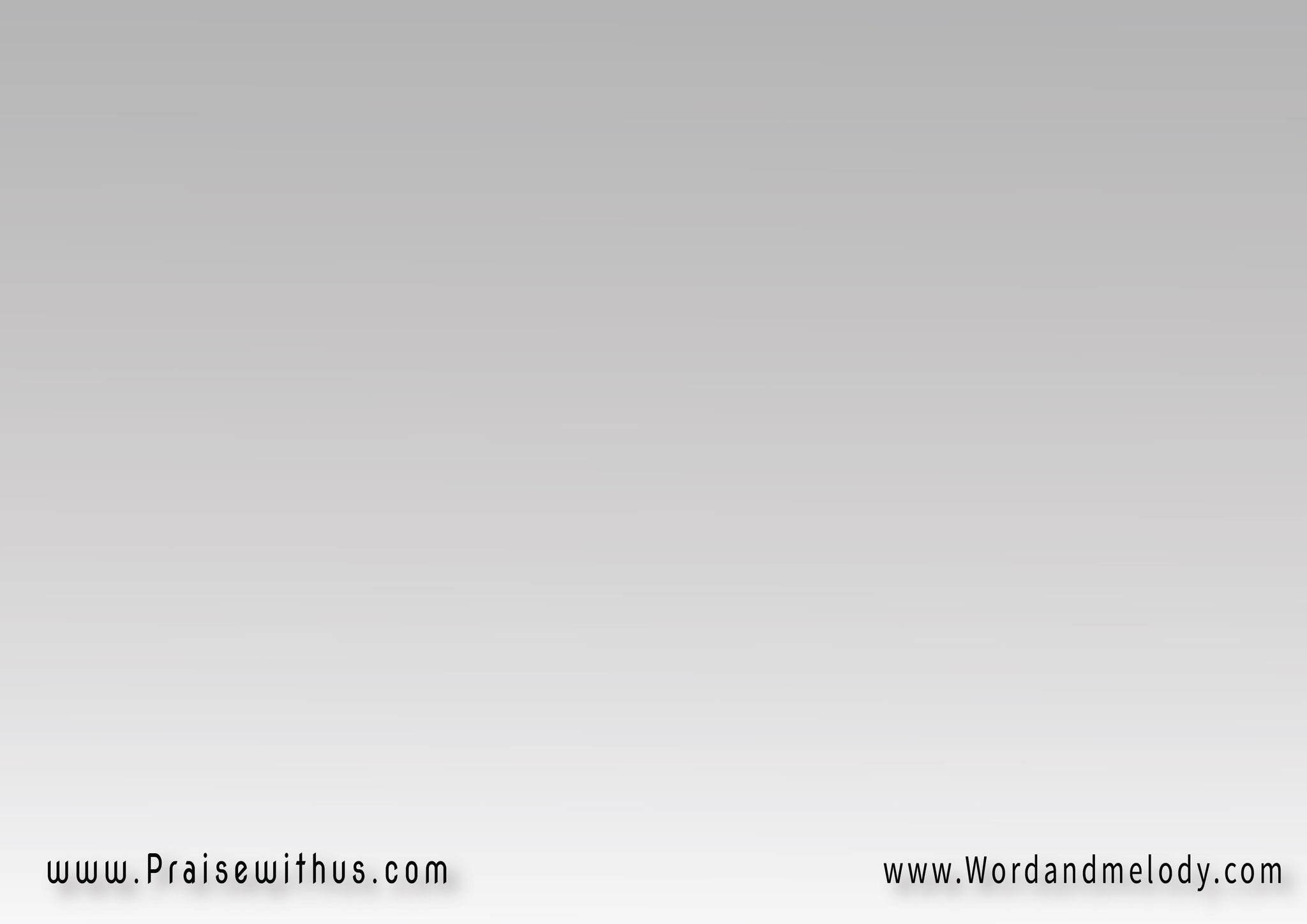 2- 
مهما تعمر في الدنيا 
بكره لابد تموتإوعَ الفرصة تضيع منك 
إوعَ الفرصة تفوت
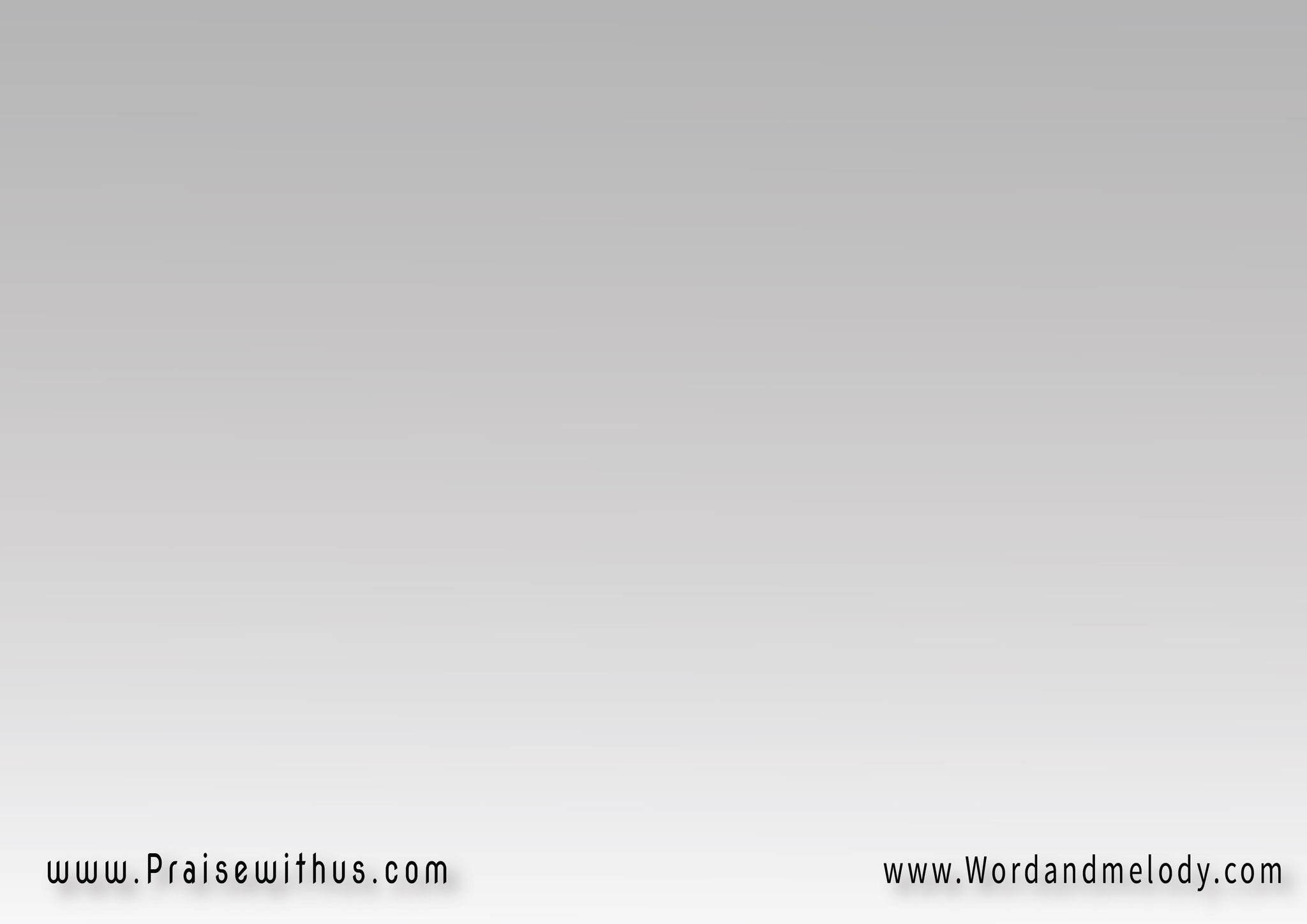 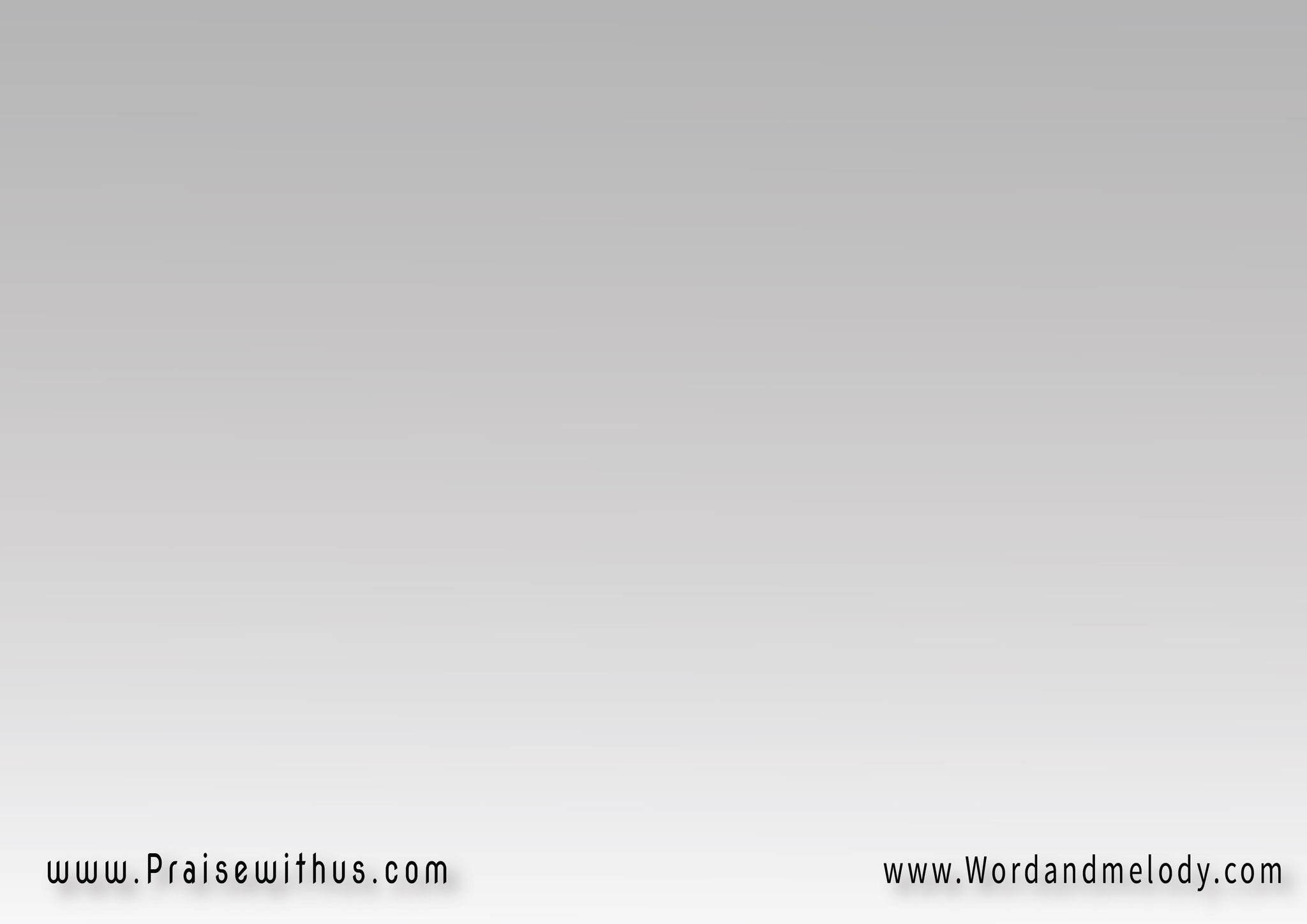 اسمع صوت إلهك 
تعال للمسيحقول له ارحمني 
أنا الخاطي 
وإنت تستريح
3- 
وإنت ياللي في كورة بعيدة 
بعد ما صرت أميرترجع تشتهي الخرنوب
اللي بتاكله الخنازير
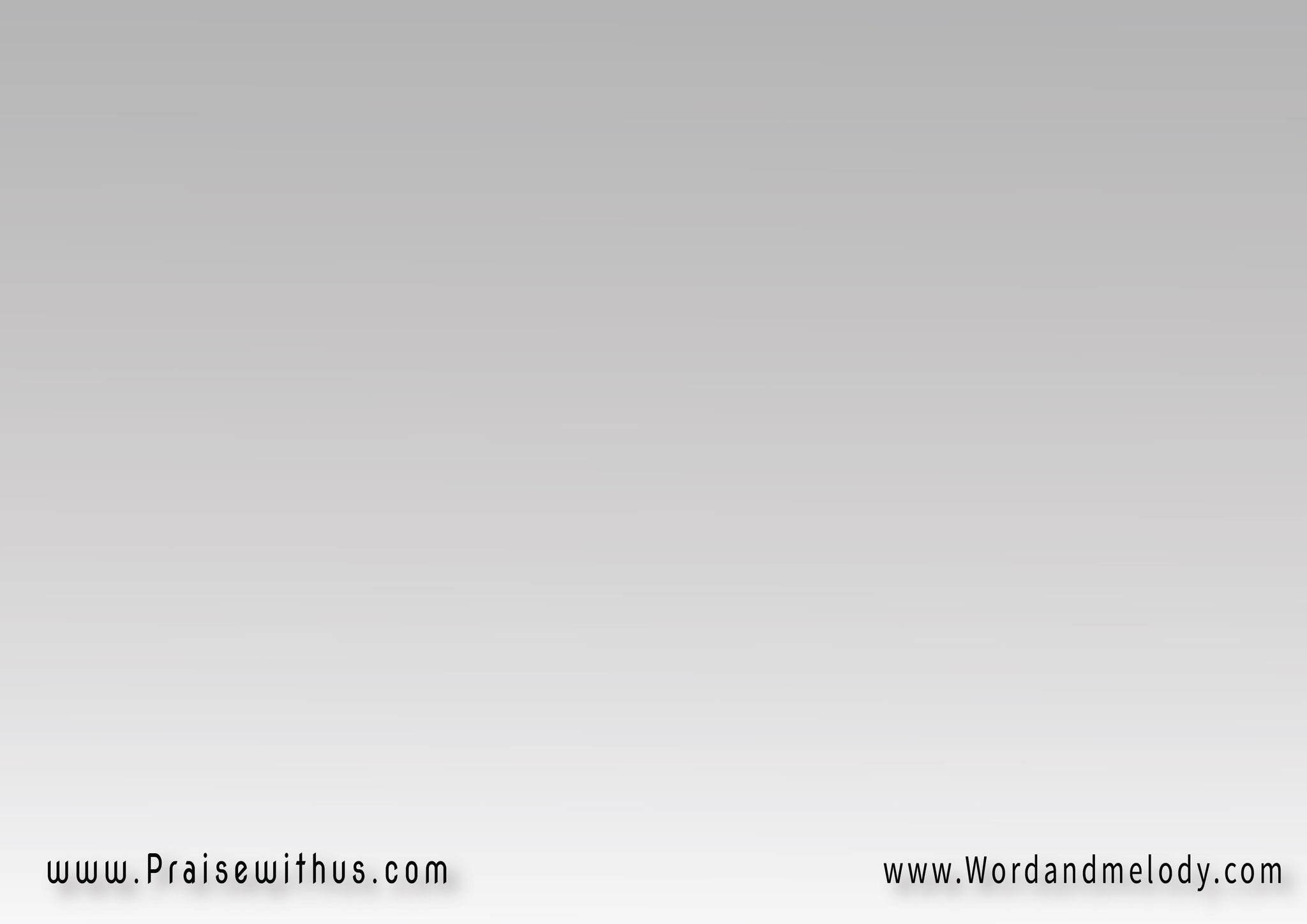 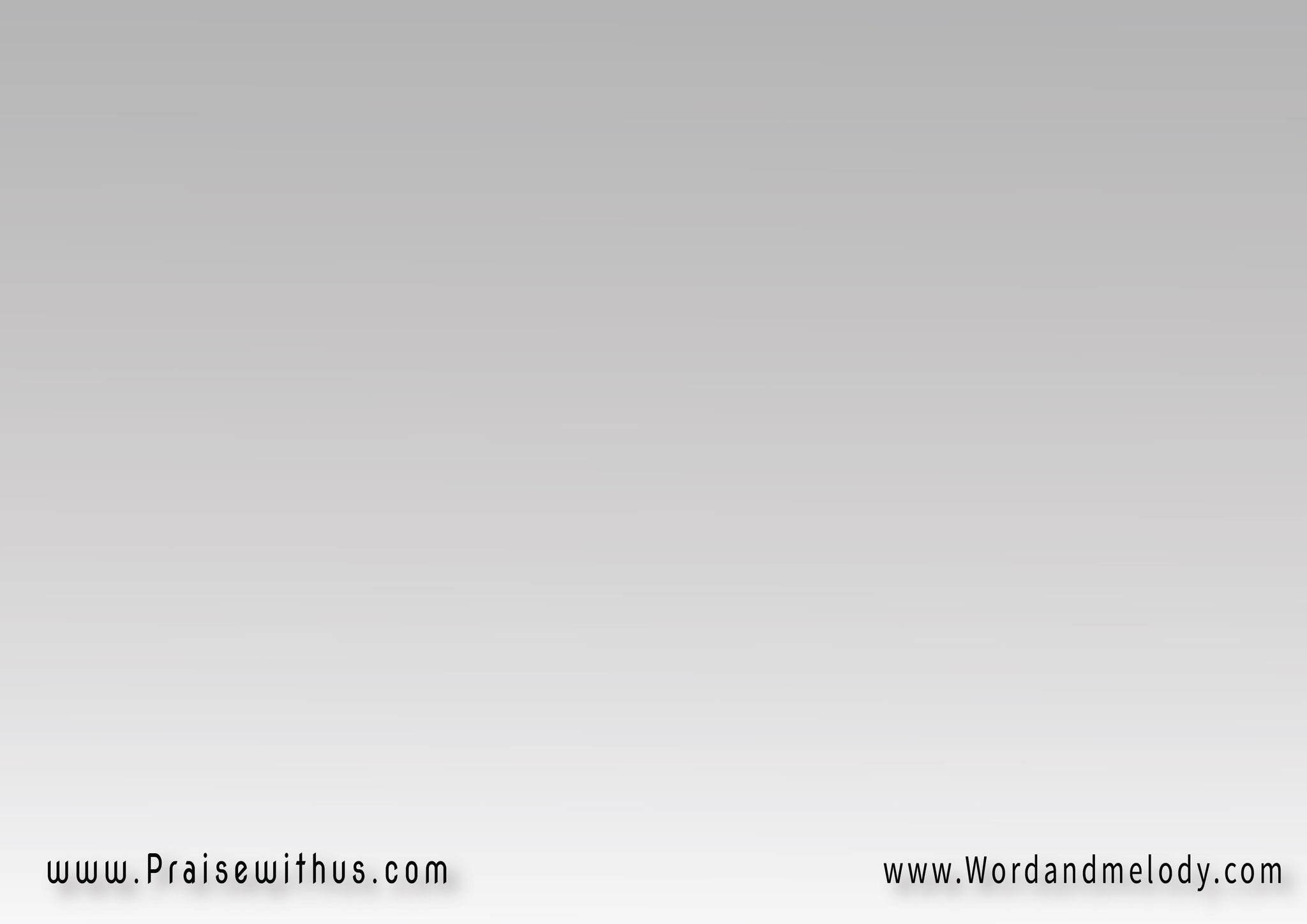 كل العالم باطل 
كله أنين ودموعمش ممكن يشبع قلبك 
غير الرب يسوع
4- 
وإنت مسافر ع الأبدية 
لابد تكون وياكتذكرة السفر مختومة 
بدم يسوع مولاك
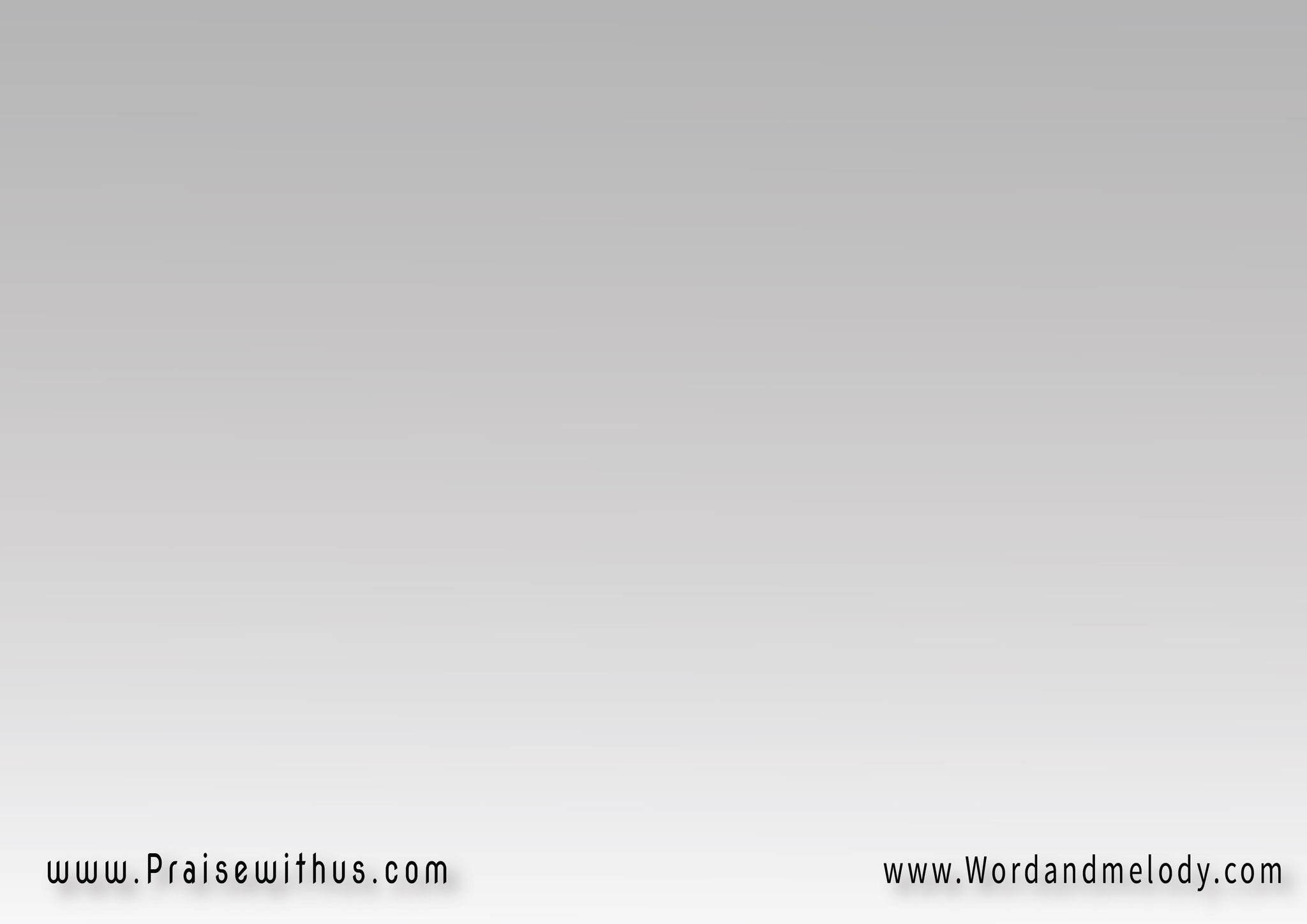 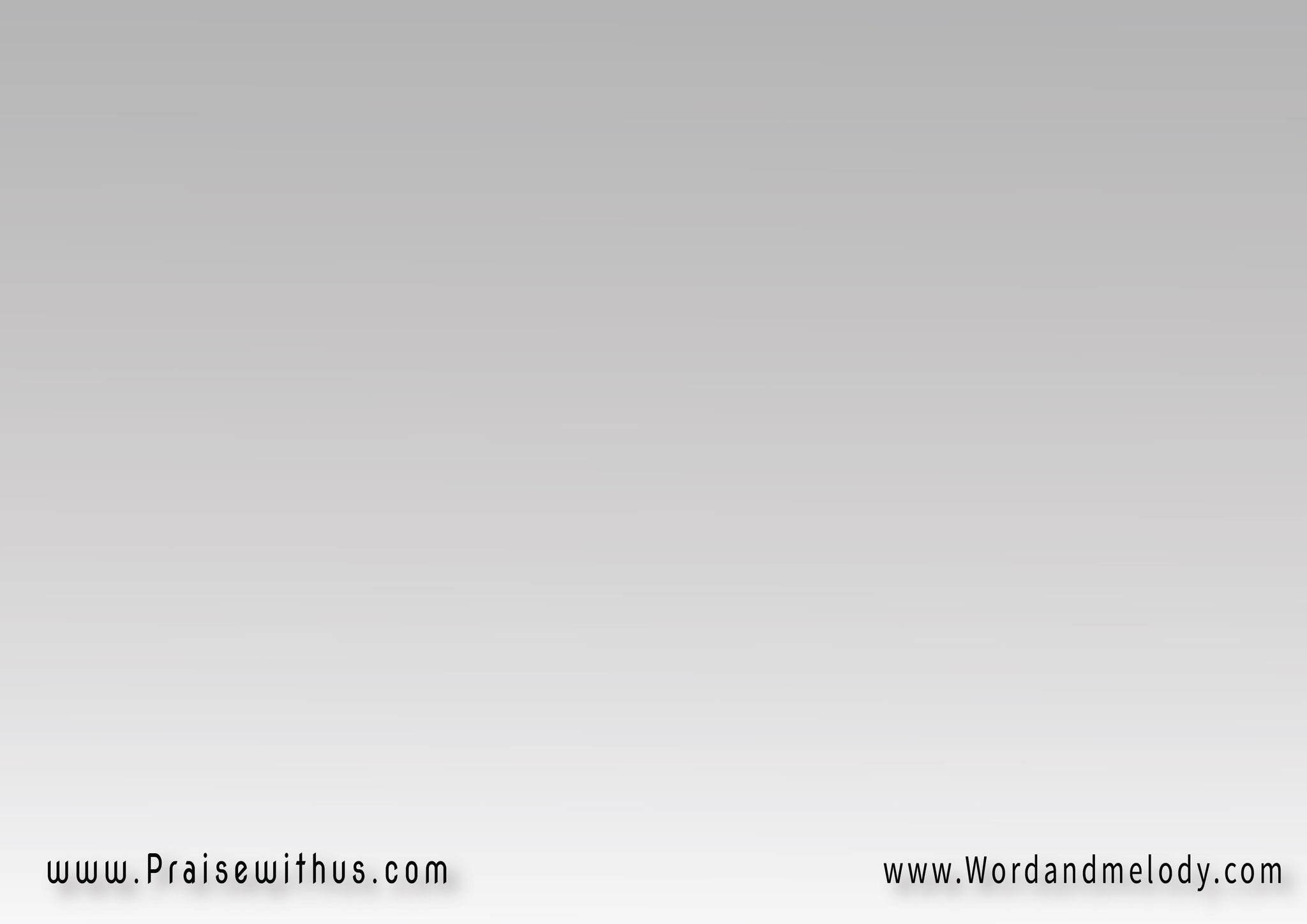 خذهنا منه الآن 
لا يفوت الأوانترجع تندم وتضيع 
منك فرصة الغفران
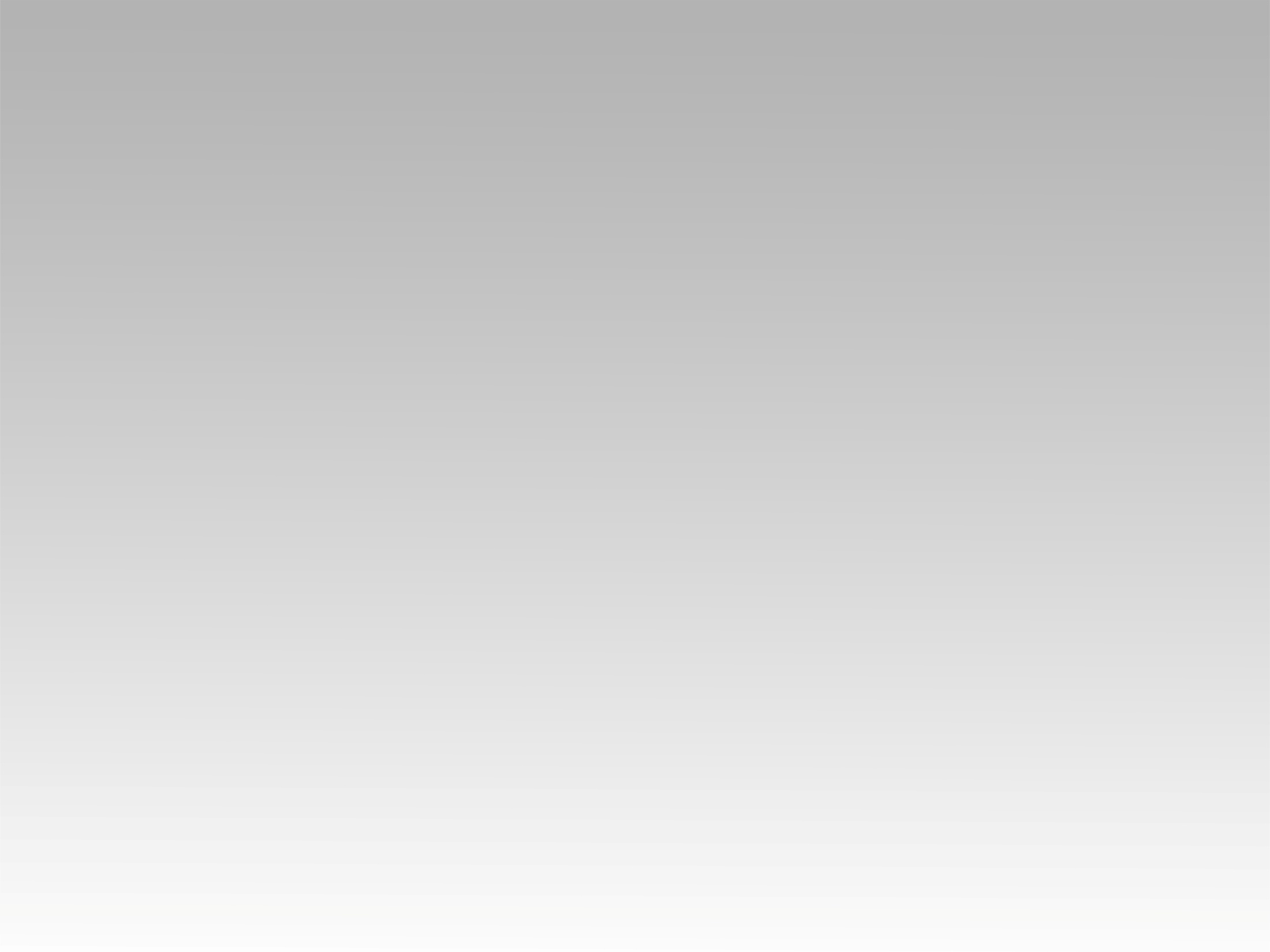 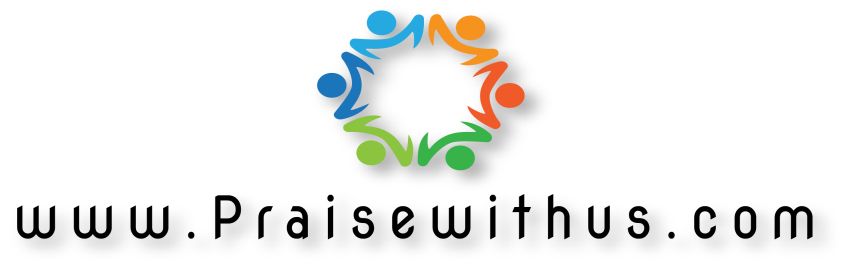